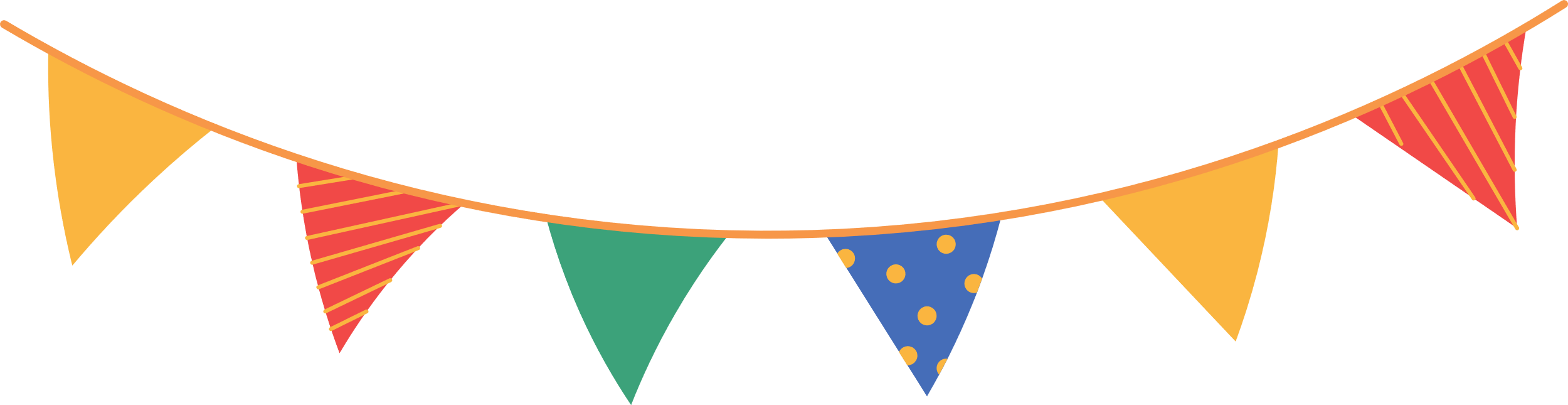 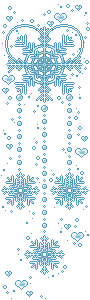 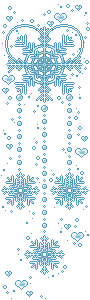 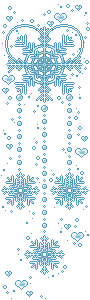 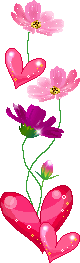 CHÀO MỪNG
CÁC THẦY, CÔ VÀ CÁC EM HỌC SINH
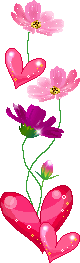 Trường: THCS Tân Hộ Cơ
GV dạy: Nguyễn Thanh Thúy
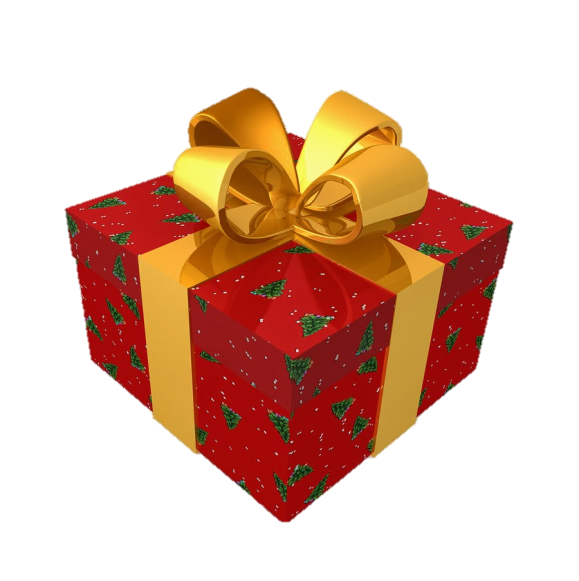 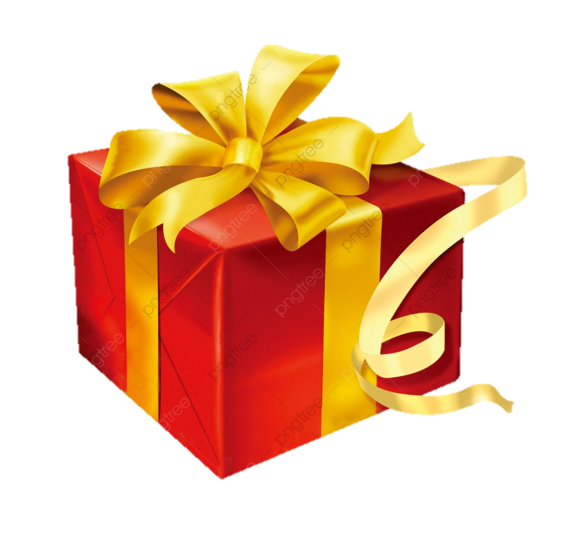 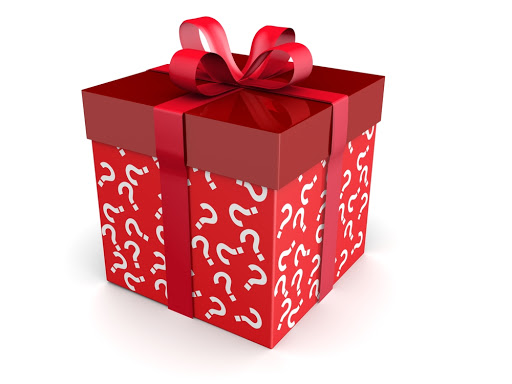 không có điểm
Vỗ tay
7 điểm
1
2
3
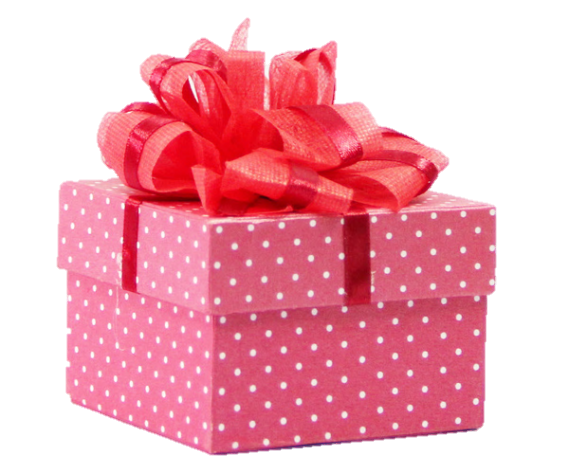 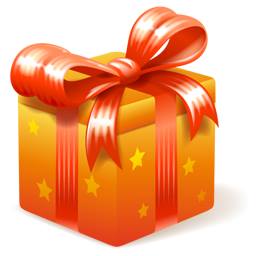 9 điểm
8 điểm
4
5
Hết Giờ
START
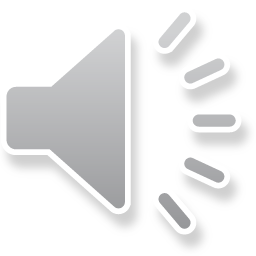 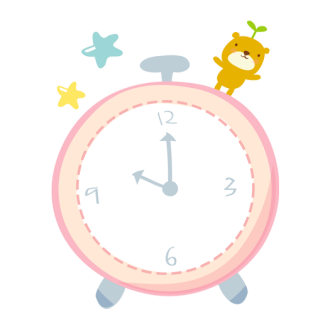 Theo các em thì động vật có phong phú về loài giống thực vật không?
12
3
9
6
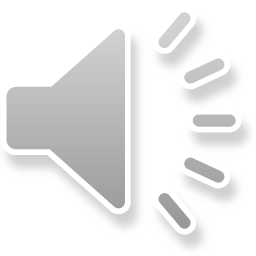 CHÚC MỪNG
A. Có
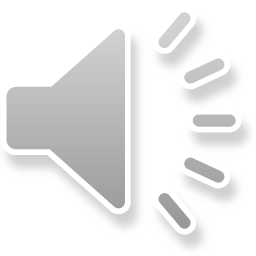 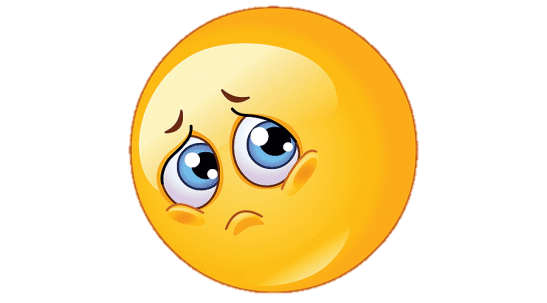 B. Không
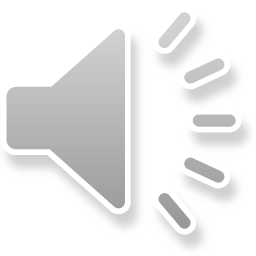 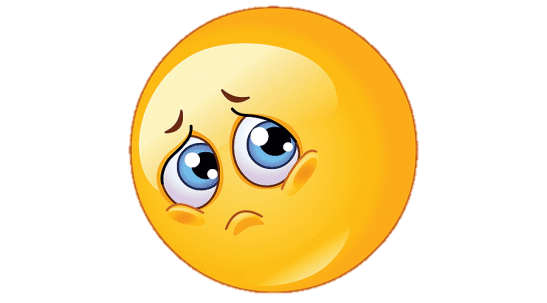 C. Không và có
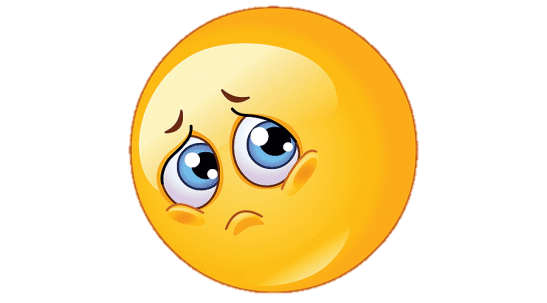 D. Không có ý kiến
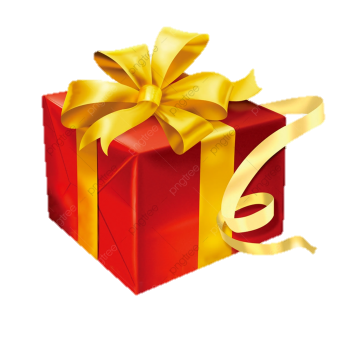 Hết Giờ
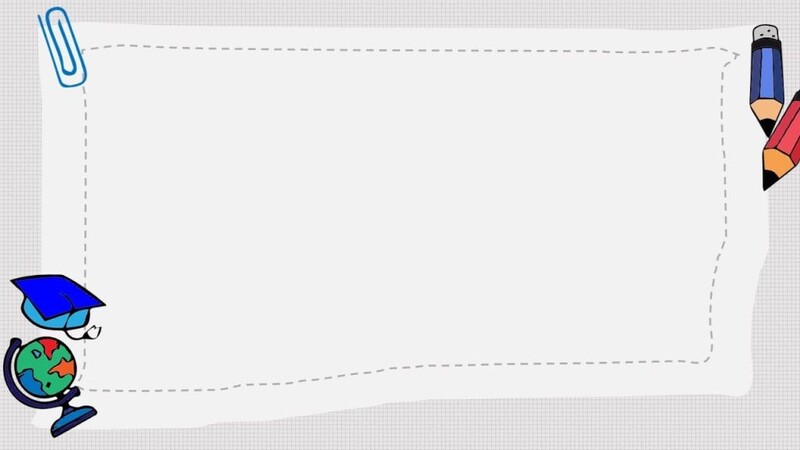 START
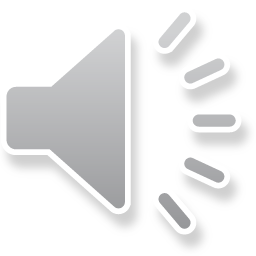 Có bạn nói rằng động vật rất đa dạng về hình thái bên ngoài, kích thước. Theo em đúng hay sai?
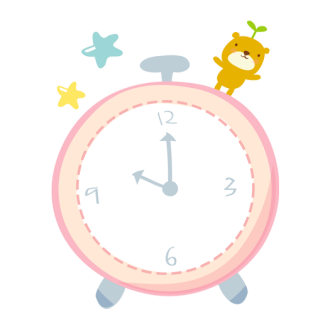 12
3
9
6
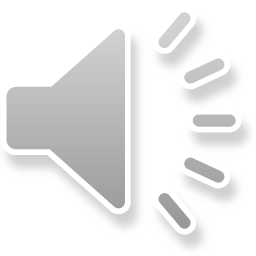 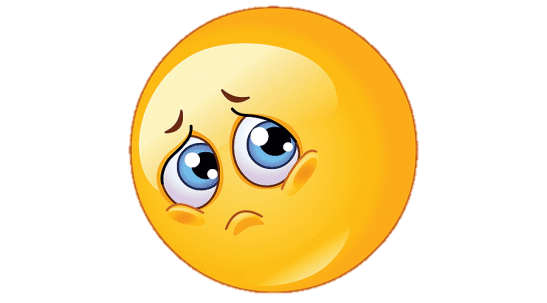 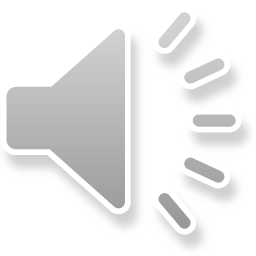 A. Sai
CHÚC MỪNG
B. Đúng
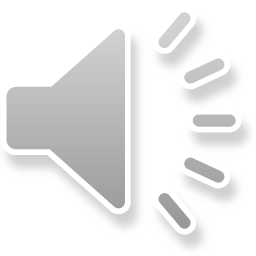 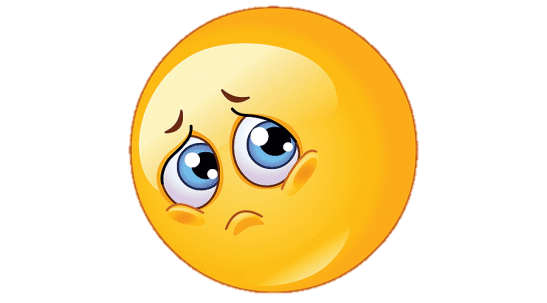 C. Không đúng, không sai
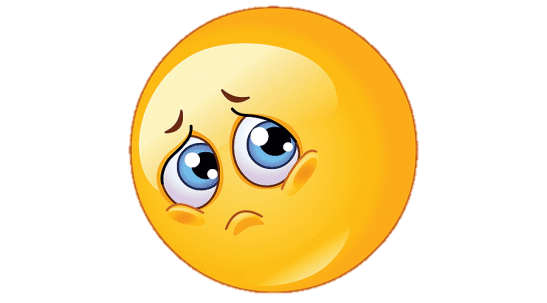 D. Không có ý kiến
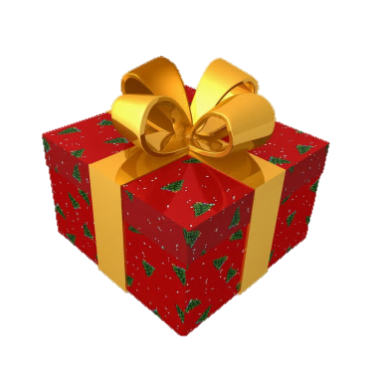 [Speaker Notes: Câu 21: A. I.
B. II.
C. III.
D.]
Hết Giờ
START
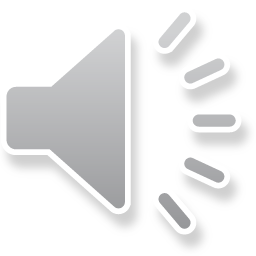 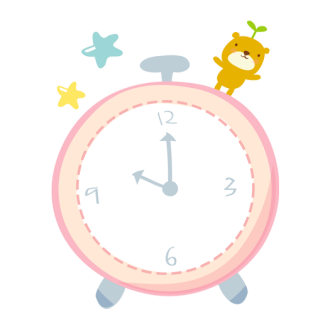 Bạn Hoa nói rắng môi trường sống của động vật đều giống nhau là môi trường nước,. Điều đó đúng hay sai?
12
3
9
6
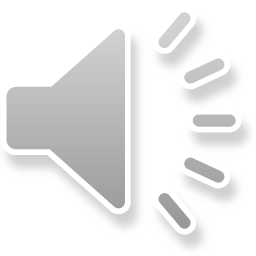 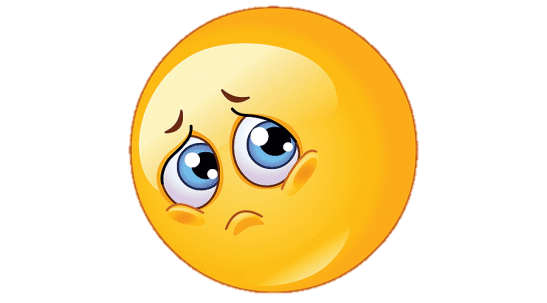 A. Không đúng, không sai
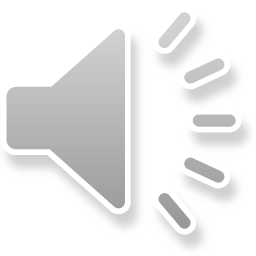 CHÚC MỪNG
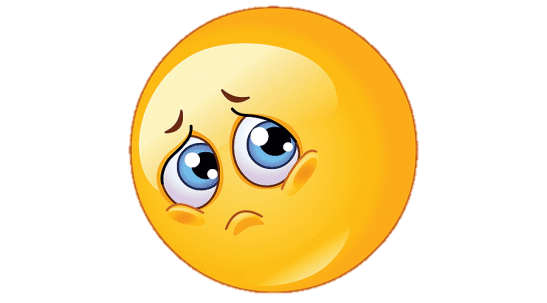 B. Đúng
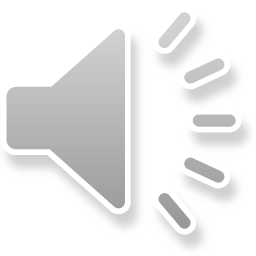 C. Sai
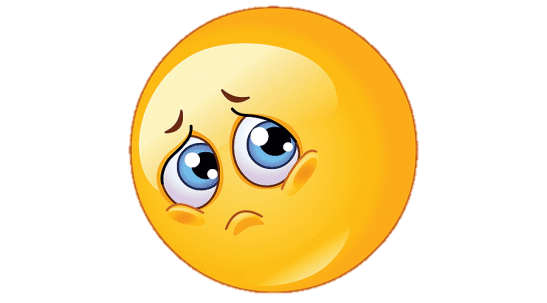 D.  không có ý kiến
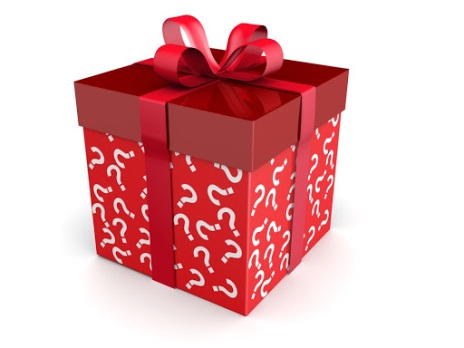 [Speaker Notes: Câu 7. 
A..
B..
C. 
D. 
Hoá trị của oxygen là II. Đặt hóa trị của N là a. Theo quy tắc hóa trị ta có:
2.a = 5.II ⇒ a = V
Vậy hóa trị của N trong hợp chất N2O5 là V]
Hết Giờ
START
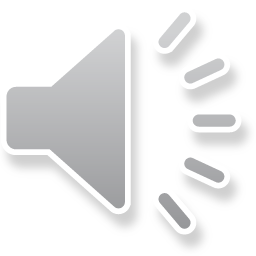 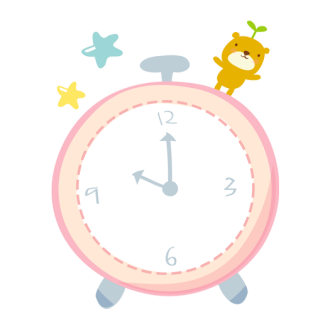 Loài nào dưới đây thuộc giới Động vật?
12
3
9
6
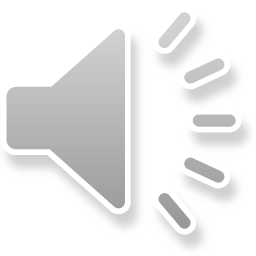 CHÚC MỪNG
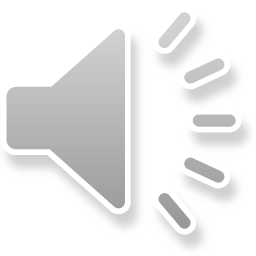 A.   Con thỏ
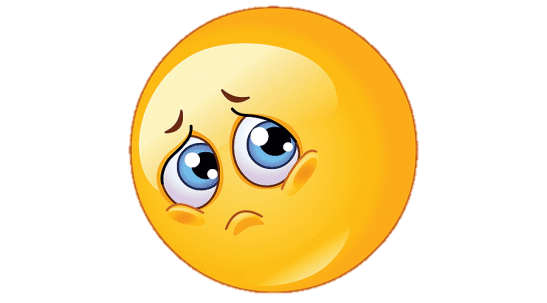 B. Dương xỉ
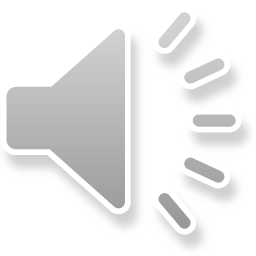 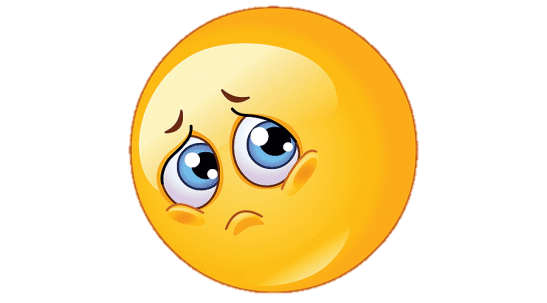 C. Lúa nước
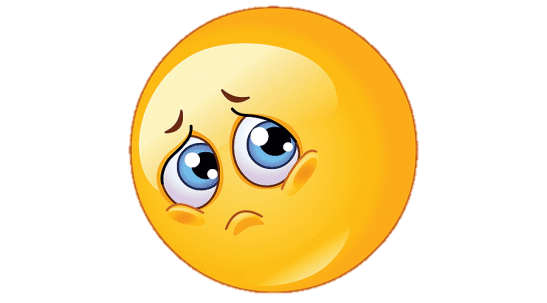 D. Cây phượng
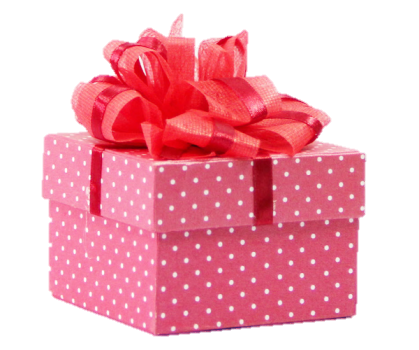 Hết Giờ
START
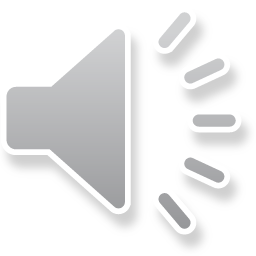 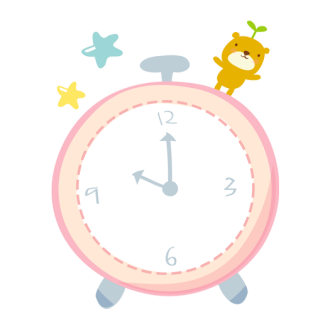 Thế giới động vật rất phong phú và đa dạng. Vậy làm thế nào để có thể phân loại được chúng ?
12
3
9
6
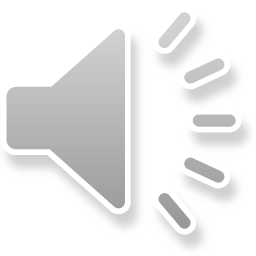 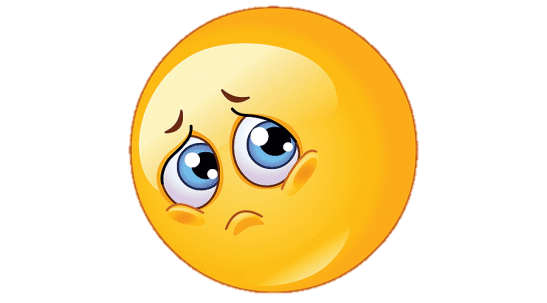 A. Bộ lông
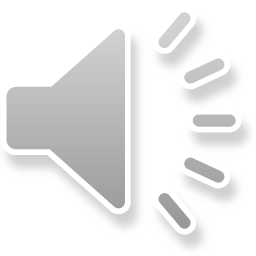 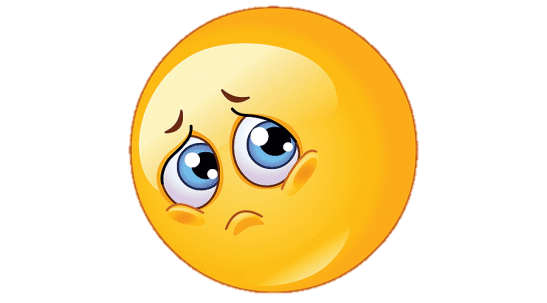 B. Chân
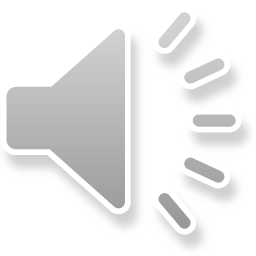 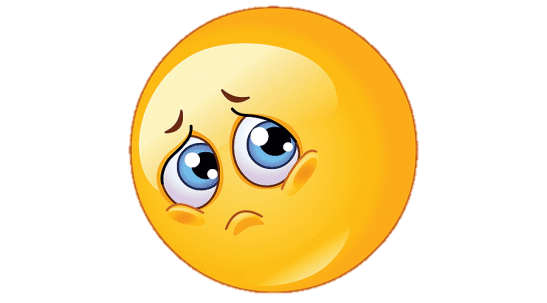 C. Cánh
CHÚC MỪNG
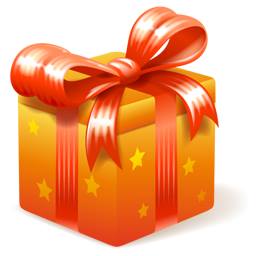 D. Cấu tạo cơ thể
[Speaker Notes: Câu 13: A. Hoá trị của nguyên tố là đại lượng biểu thị khả năng liên kết của nguyên tử nguyên tố đó với nguyên tố khác có trong phân tử.
B. C. D.]
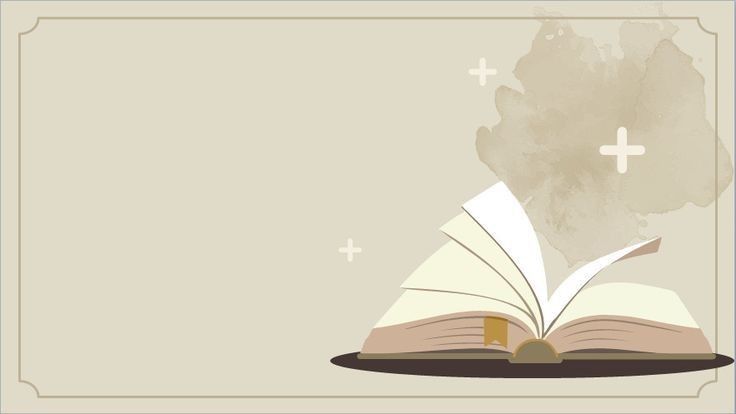 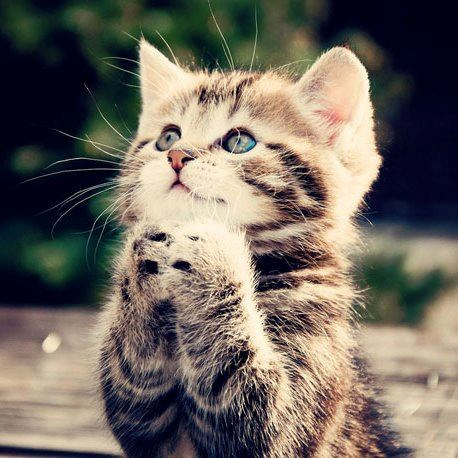 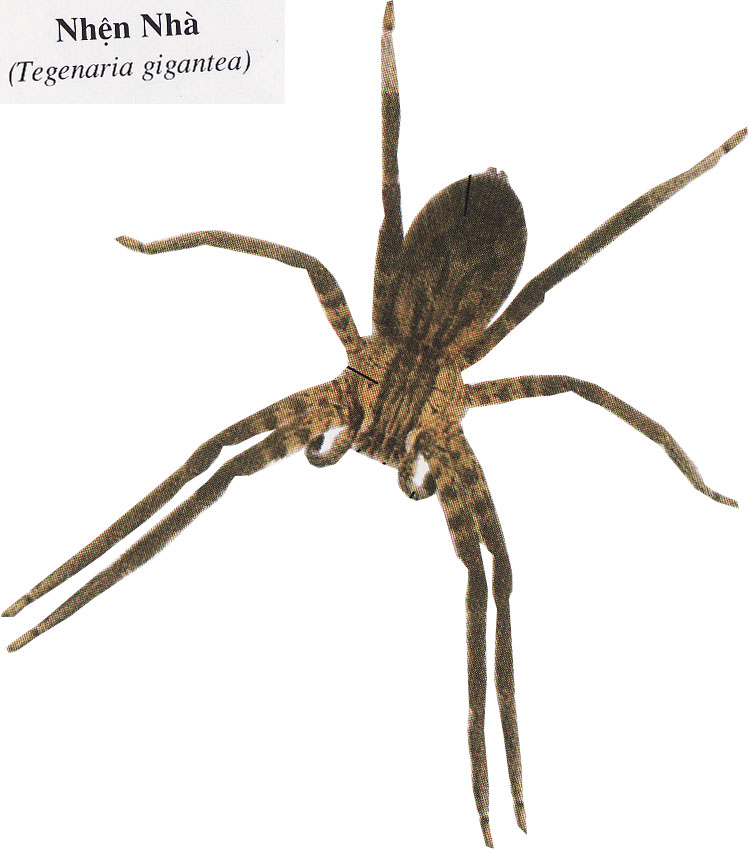 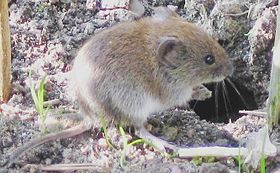 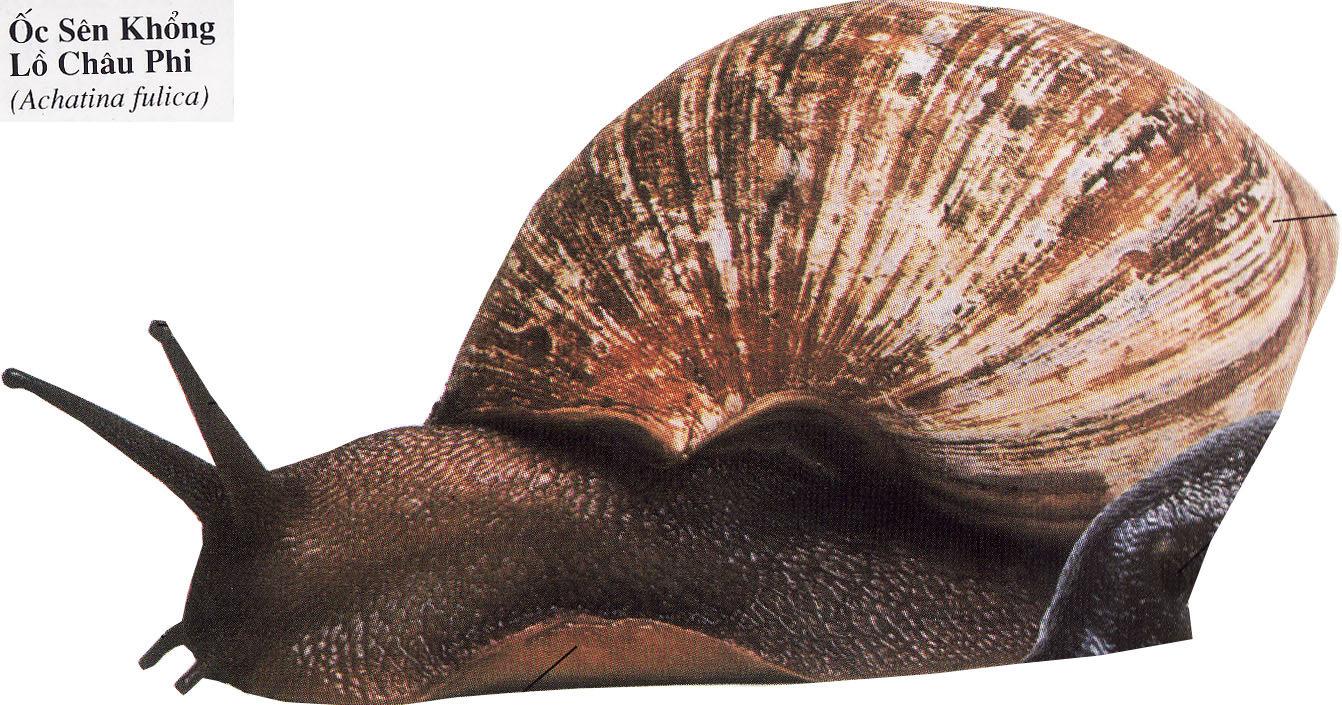 Tiết PPCT: 87. BÀI 31: ĐỘNG VẬT
1
ĐA DẠNG ĐỘNG VẬT
TÁC HẠI CỦA ĐỘNG VẬT TRONG ĐỜI SỐNG
2
YÊU CẦU CẦN ĐẠT
Phân biệt được hai nhóm động vật không xương sồng và có xương sống. Lấy ví dụ minh họa
TIẾT 87- BÀI 31: ĐỘNG VẬT
1.Đa dạng động vật
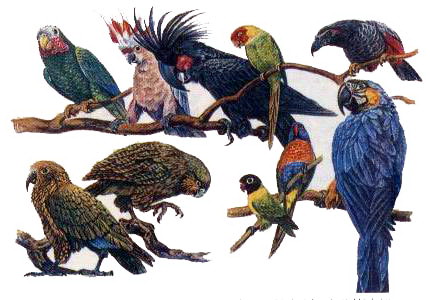 Đa dạng về số lượng loài
Một số loài vẹt khác nhau sống trên hành tinh chúng ta ( 316 loài)
Đa dạng về môi trường sống
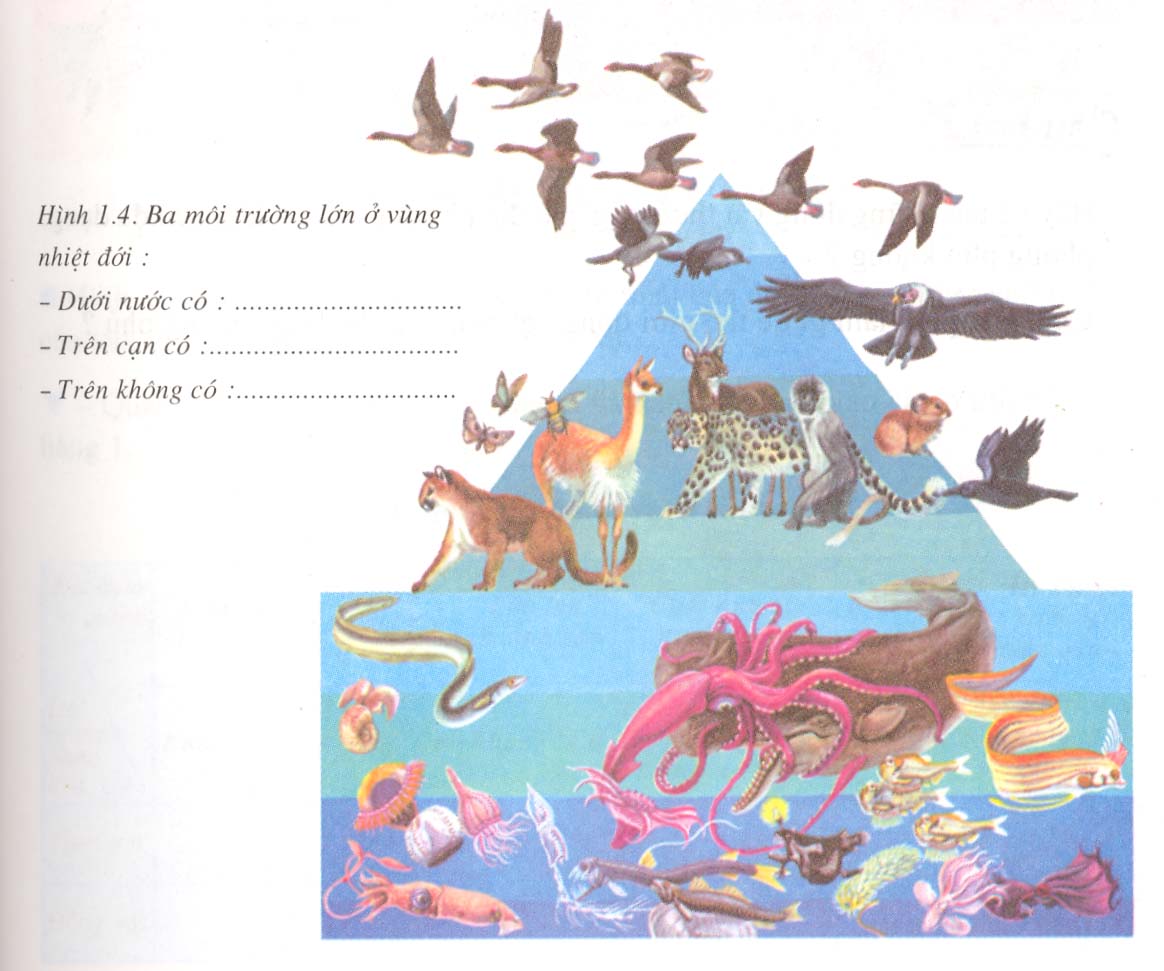 - Dưới nước:  Mực, ốc, lươn, sứa.
- Trên cạn:  Hươu, nai, hổ, báo….
- Trên không:  Đại bàng, ngỗng trời, hải âu…
- Động vật đa dạng về số lượng loài, hình dạng, kích thước, cấu tạo,  môi trường sống..
- Tuy khác nhau về hình dạng, kích thước, cấu tạo nhưng chúng đều cấu tạo đa bào, không có thành tế bào...hầu hết chúng có khả năng di chuyển.
TIẾT 87- BÀI 31: ĐỘNG VẬT
1.Đa dạng động vật
a/ Phân biệt động vật không xương sống và động vật có xương sống:
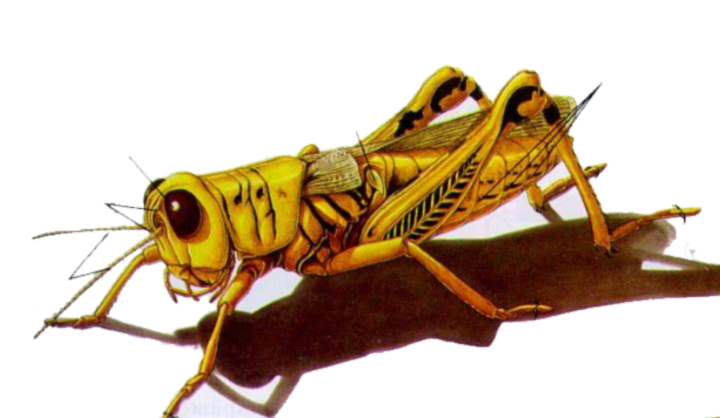 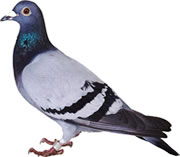 I. Cấu tạo ngoài và di chuyển
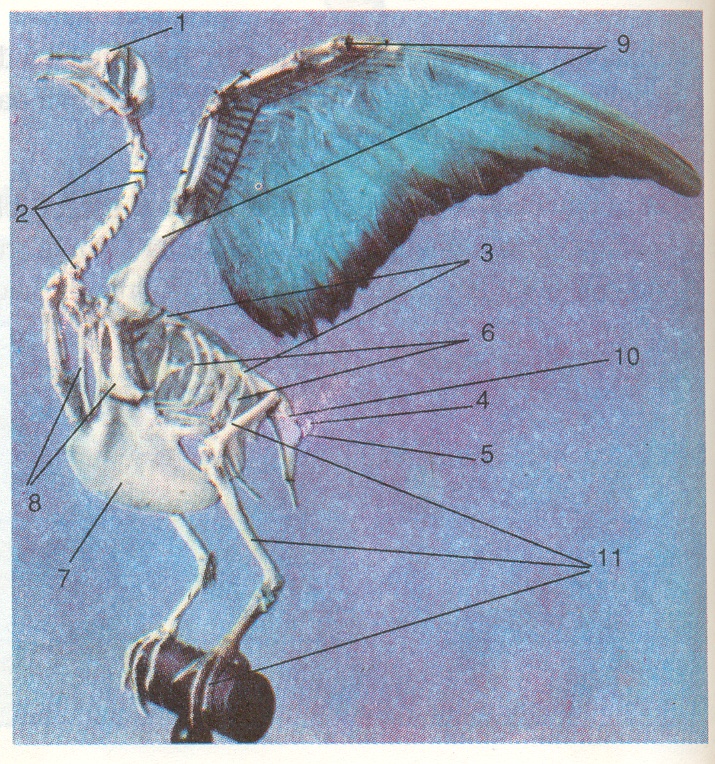 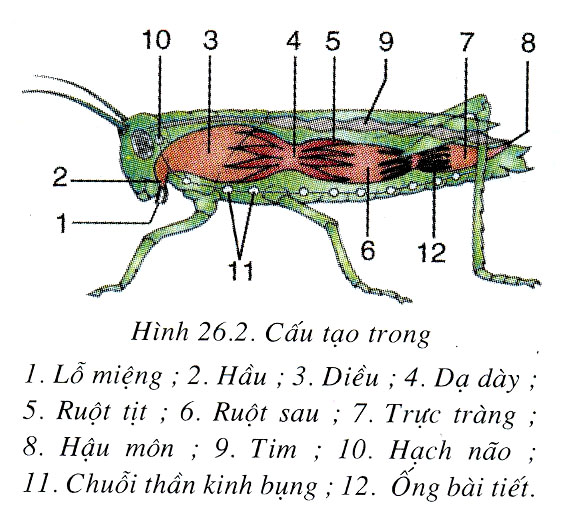 PHIẾU HỌC TẬP SỐ 1( 5 PHÚT)
    Quan sát hình 31.1 thảo luận nhóm trả lời câu hỏi sau
Câu hỏi 1: Chỉ ra điểm khác biệt giữa động vật không xương sống và động vật có xương sống?
1. Điểm khác nhau giữa động vật có xương sống và động vật không có xương sống là: xương cột sống.
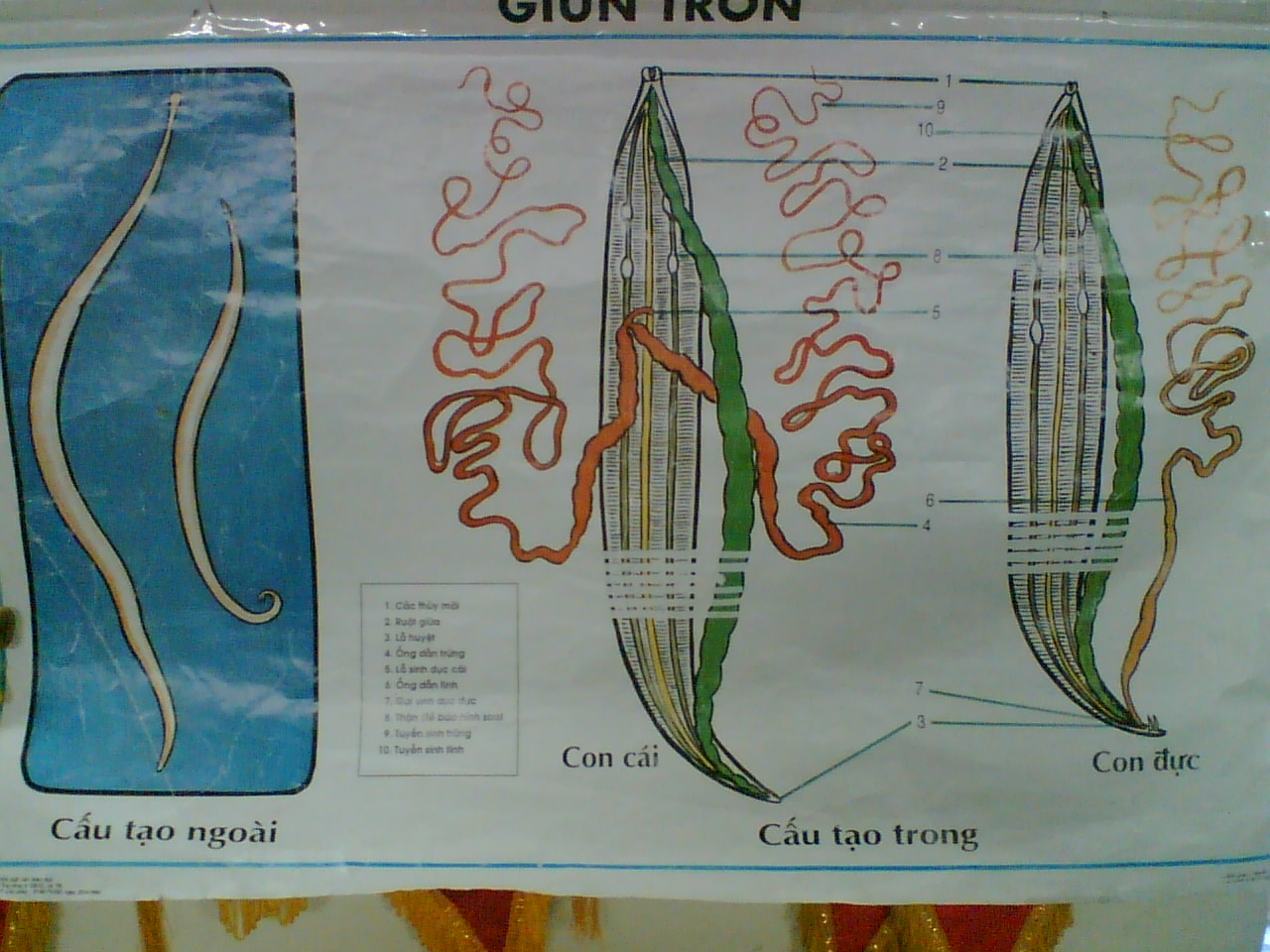 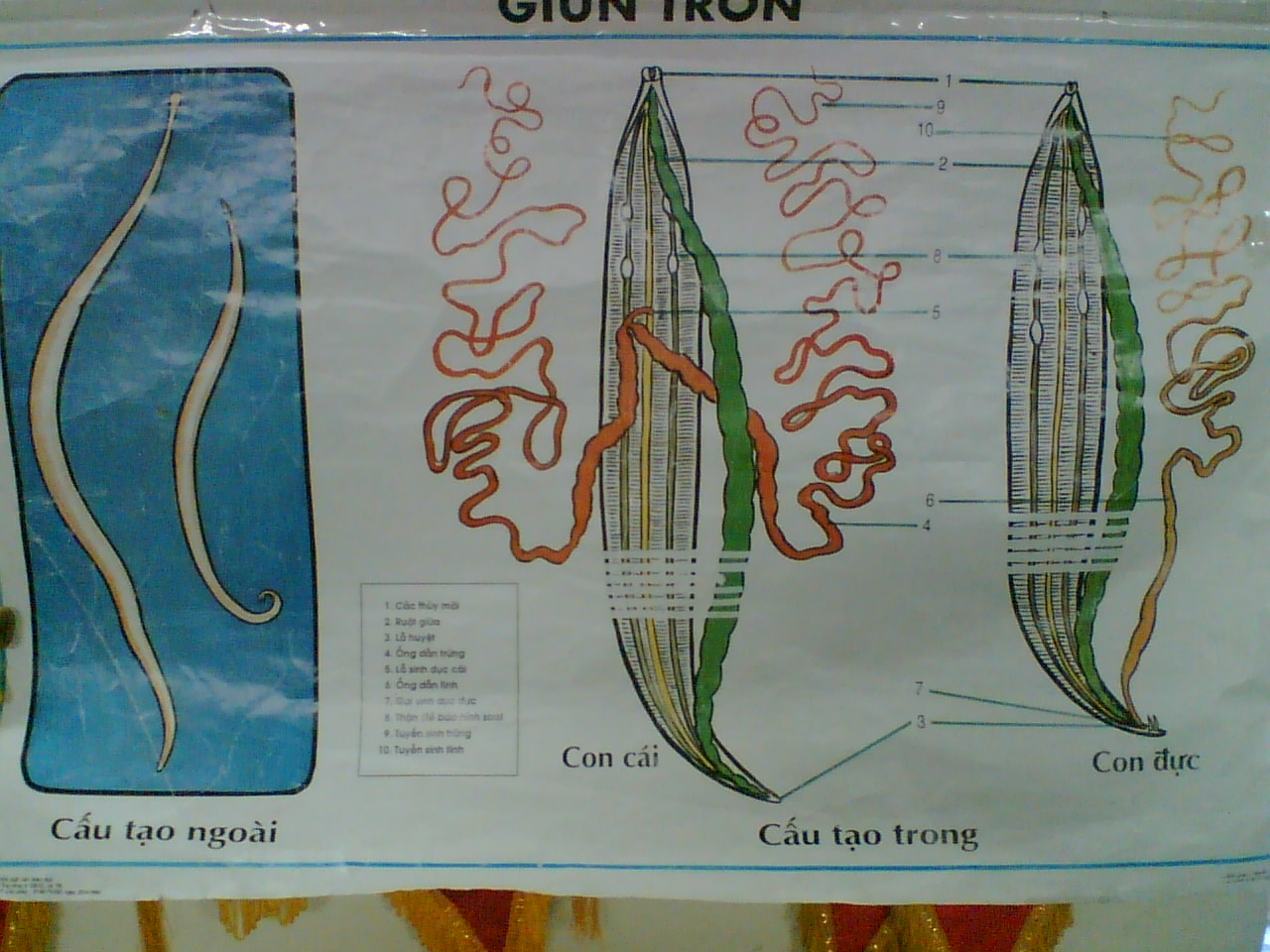 Miệng
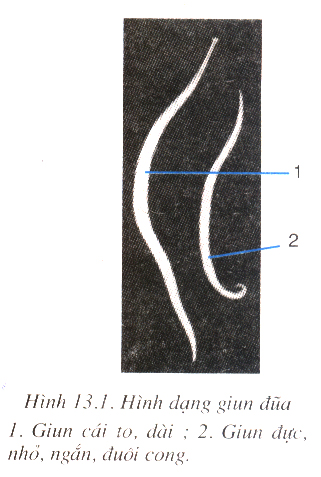 Ruột
Giun cái
Giun đực
ống dẫn tinh
ống dẫn trứng
Hậu môn
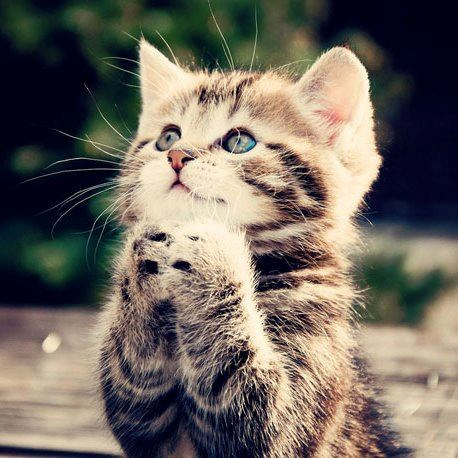 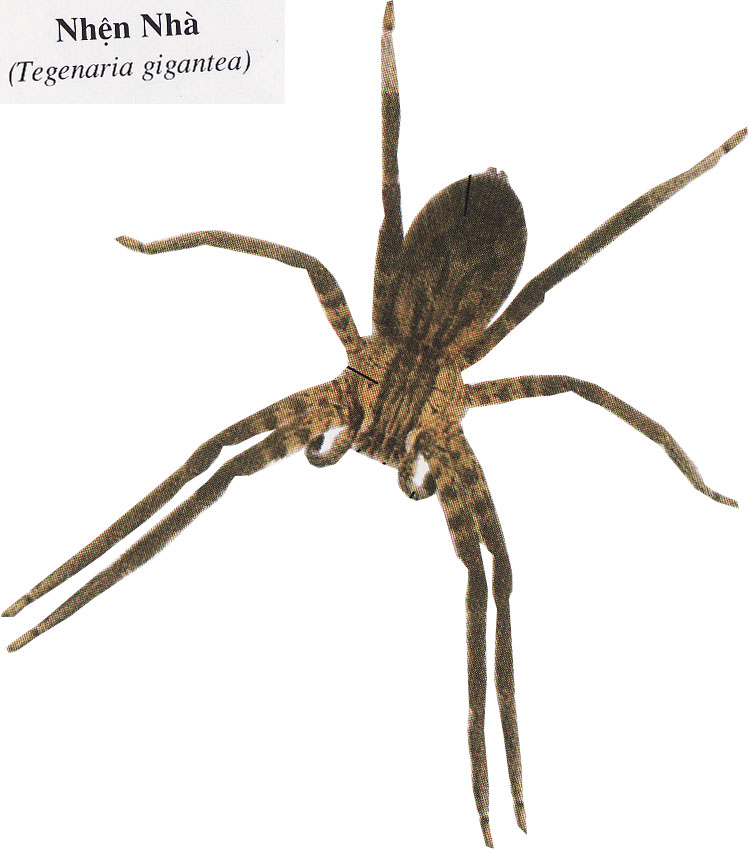 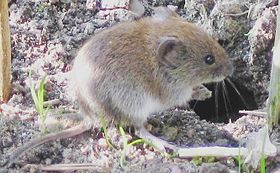 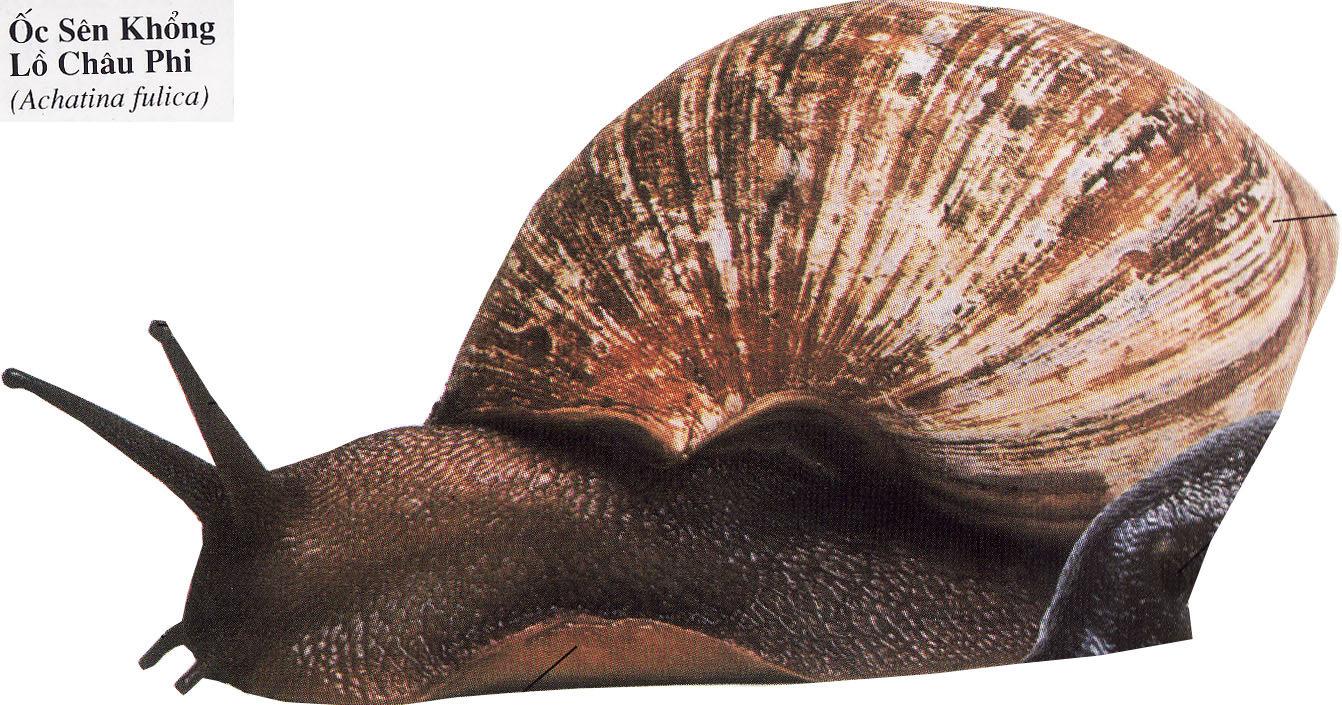 PHIẾU HỌC TẬP SỐ 2 ( 5 phút)
Quan sát tranh đại diện các nhóm động vật trả lời câu hỏi 
CH2. Sắp xếp các động vật sau vào 2 nhóm: Động vật có xương sống, động vật không xương sống.
Ốc sên, cá chép, ong, ếch,mèo, mực, chuột, chuồn chuồn, cọp, nhện.
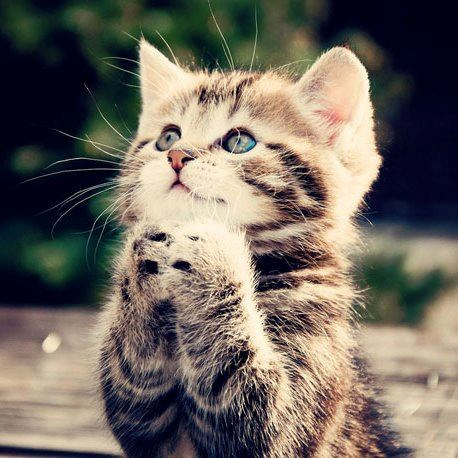 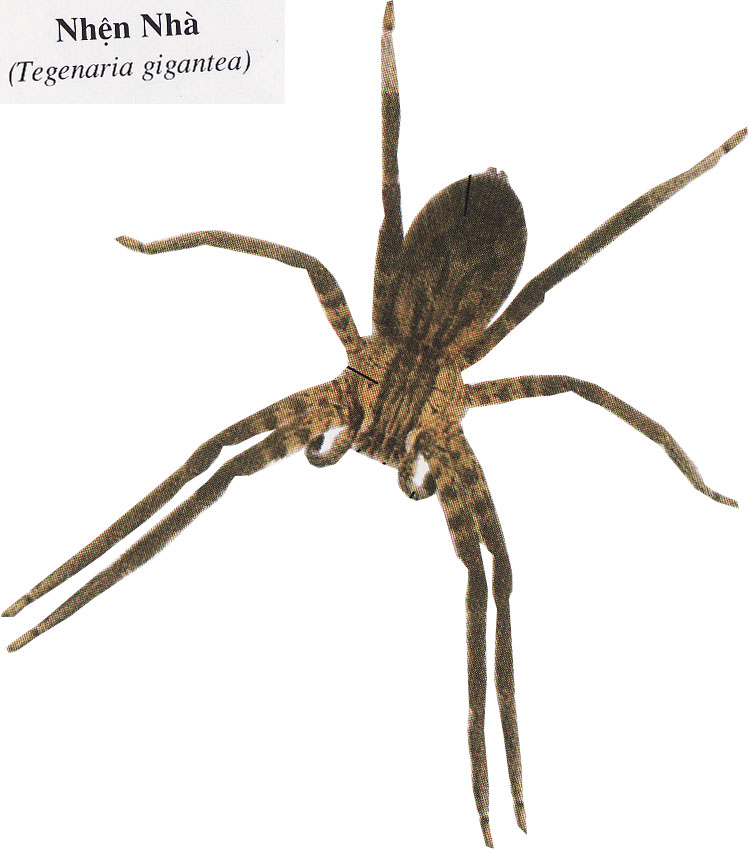 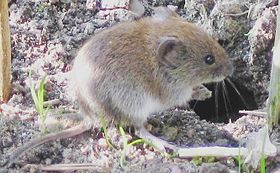 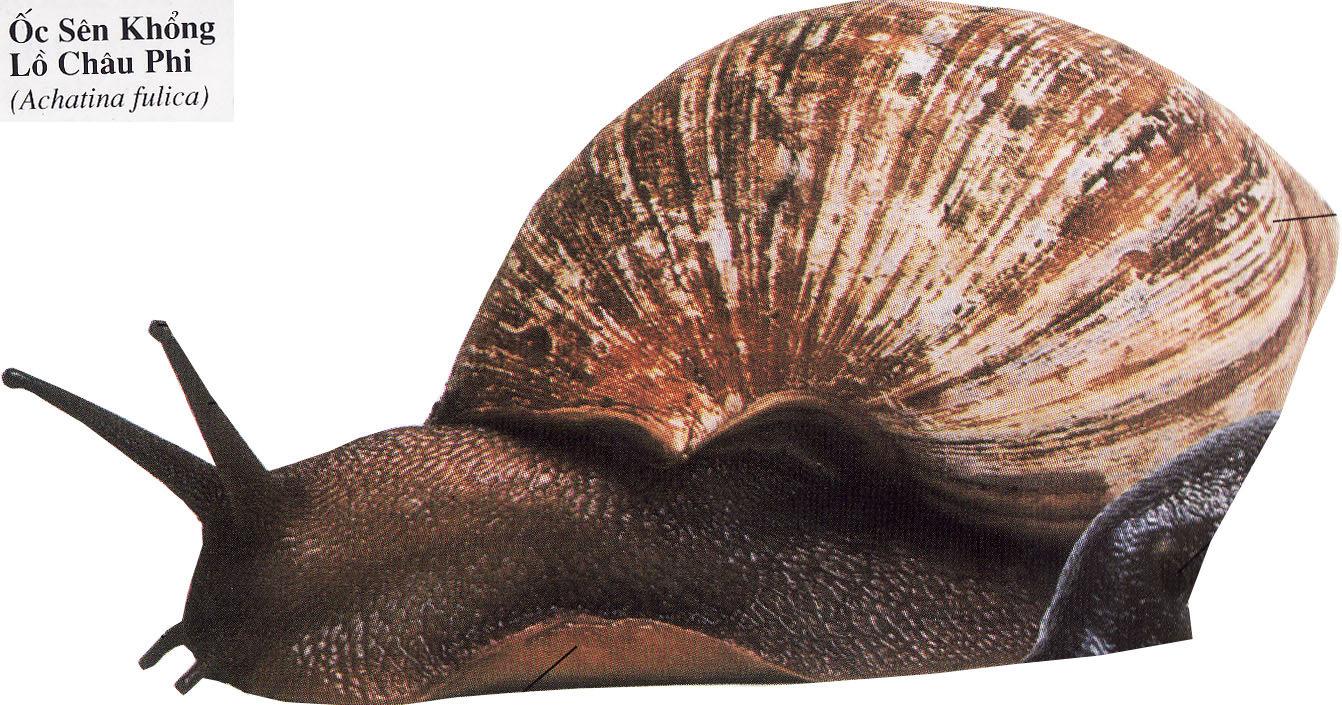 ĐVKXS
ĐVCXS
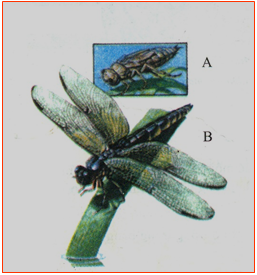 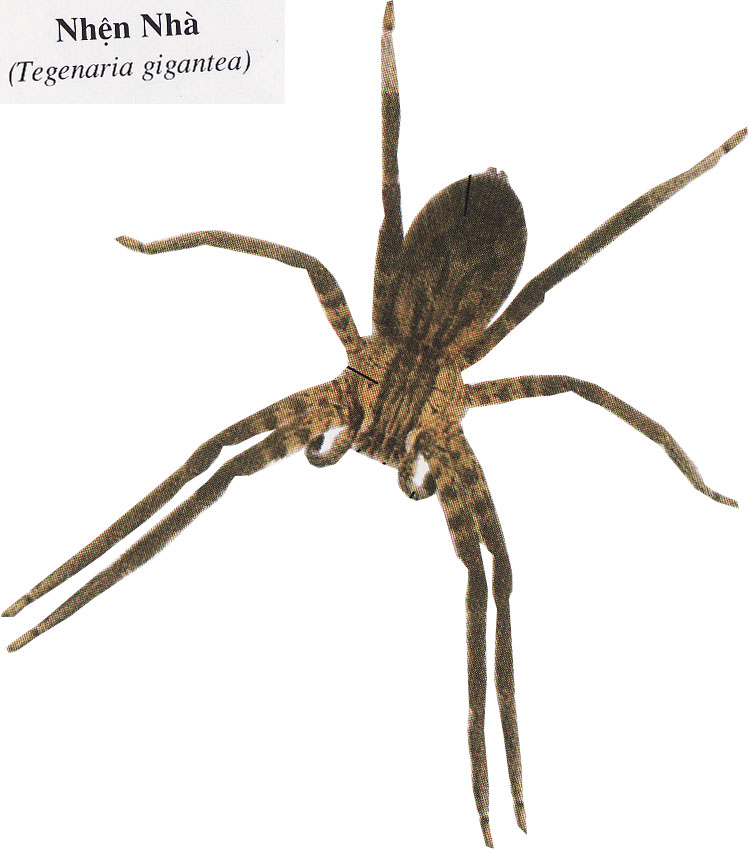 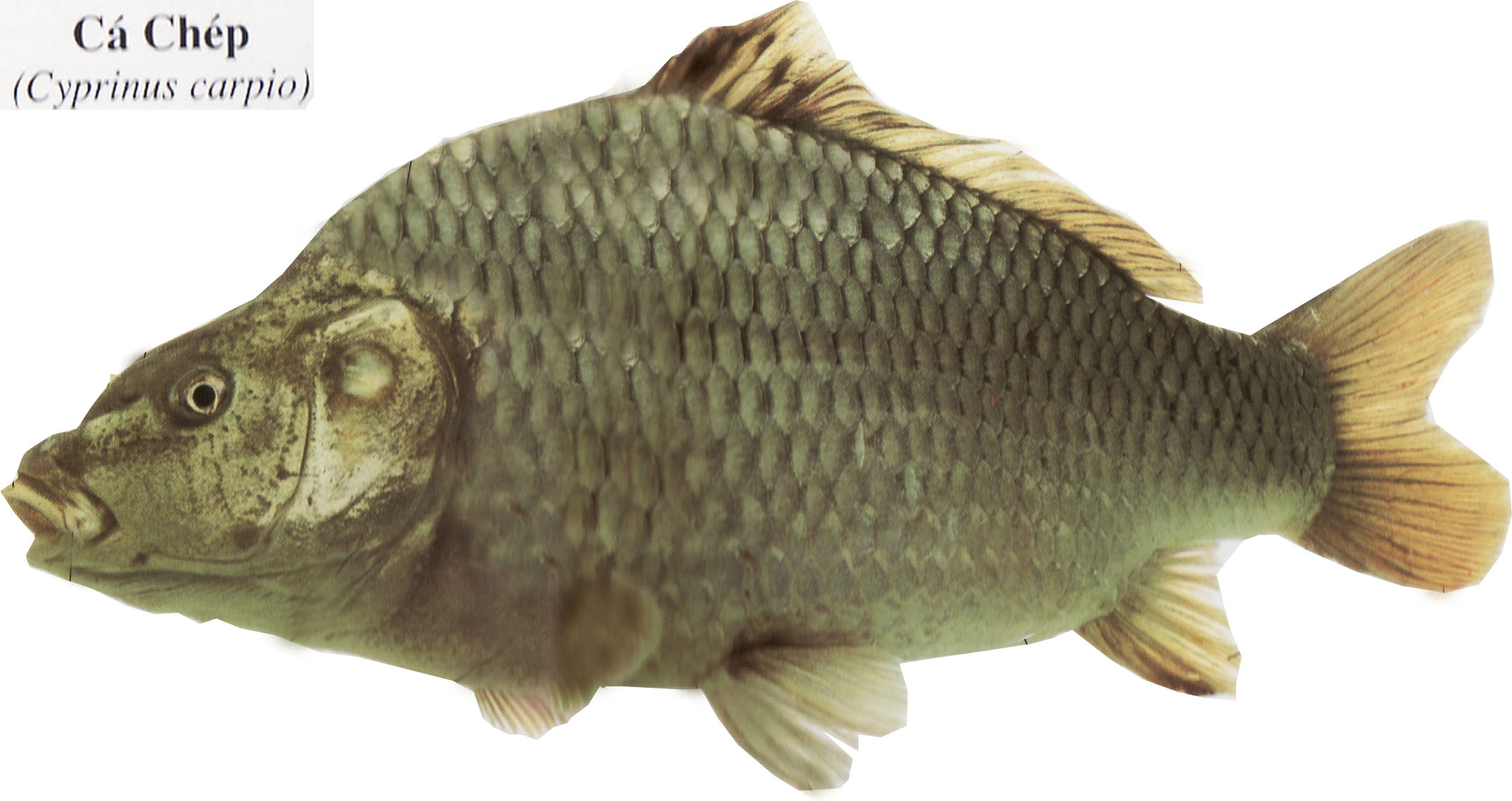 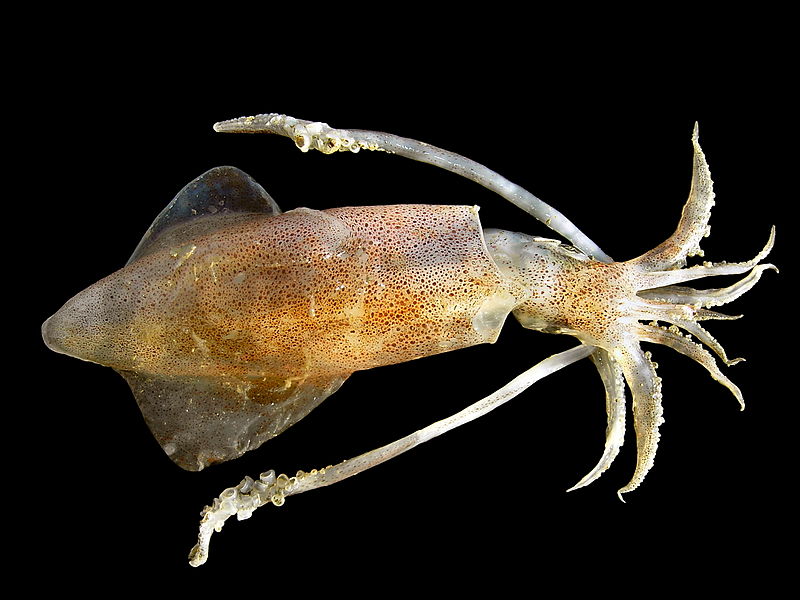 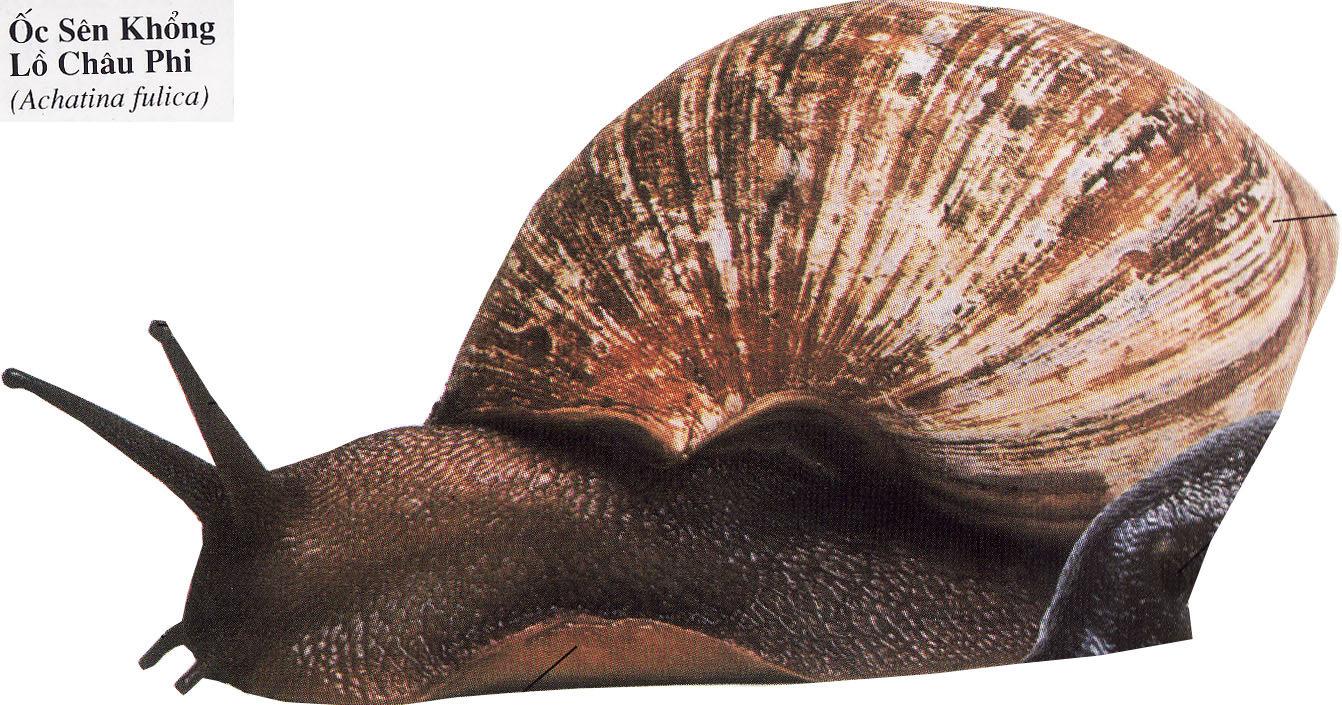 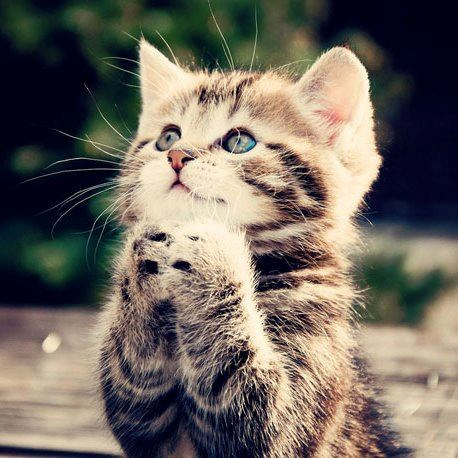 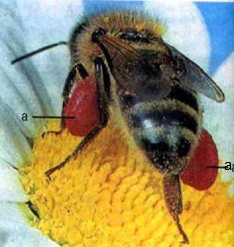 TIẾT 87- BÀI 31: ĐỘNG VẬT
1. Đa dạng của động vật: 
a/ Phân biệt động vật không xương sống và động vật có xương:
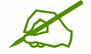 xương cột sống
1
- Căn cứ vào ............................ động vật được chia thành hai nhóm 
+ Nhóm động vật chưa có xương sống được gọi là động vật....................................... bao gồm: Ruột khoang, Giun, Thân mềm, Chân khớp. 
+ Nhóm động vật  có xương sống được gọi là động vật ....................... bao gồm: Cá, Lưỡng cư, Bò sát, Chim, Thú (Động vật có vú).
không xương sống
2
có xương sống
3
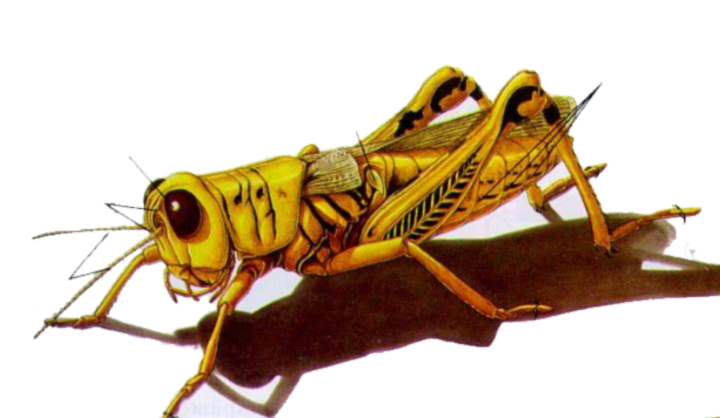 Nhóm động vật không xương xống
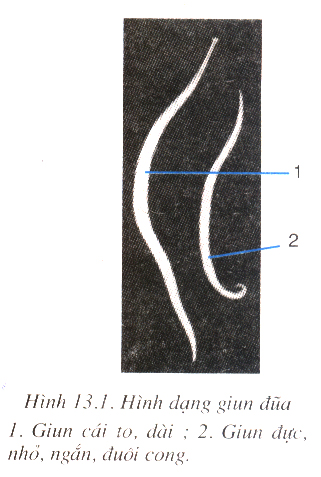 Giun
Chân khớp
Thân mềm
Ruột khoang
Nhóm động vật có xương xống
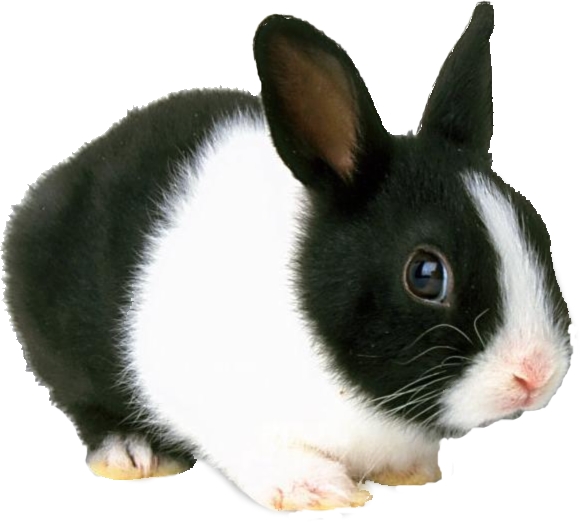 Thú
Chim
Bò sát
Lưỡng cư
Cá
TRÒ CHƠI AI NHANH HƠN
MỖI ĐỘI CỬ ĐẠI DIỆN 5 EM RA XẾP HÀNG, MỖI EM GHI LÊN BẢNG TÊN MỘT LOÀI ĐỘNG VẬT, ĐỘI NÀO GHI TÊN ĐÚNG VÀO NHÓM ĐỘNG VẬT KHÔNG XƯƠNG VÀ ĐỘNG VẬT CÓ XƯƠNGVÀ NHANH NHẤT THÌ ĐỘI ĐÓ THẮNG SẼ CỘNG VÀO ĐIỂM THI ĐUA CỦA TỔ 50 ĐIỂM.
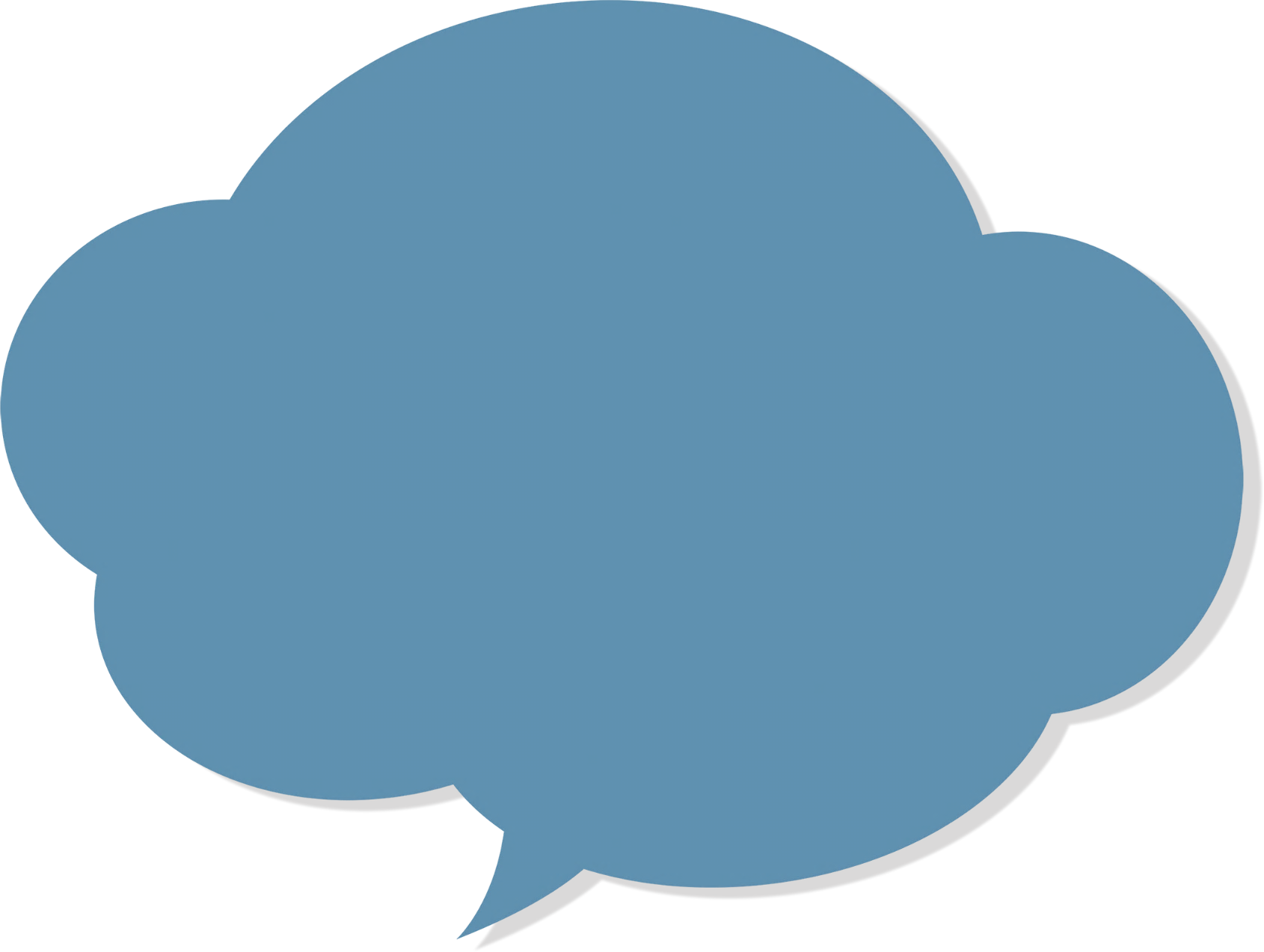 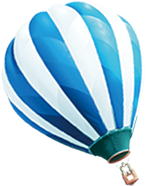 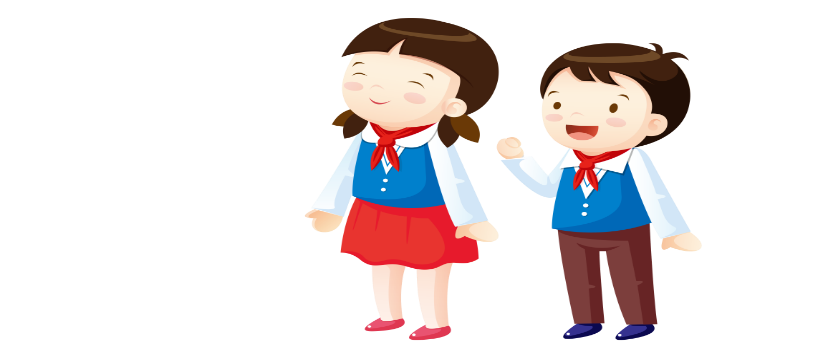 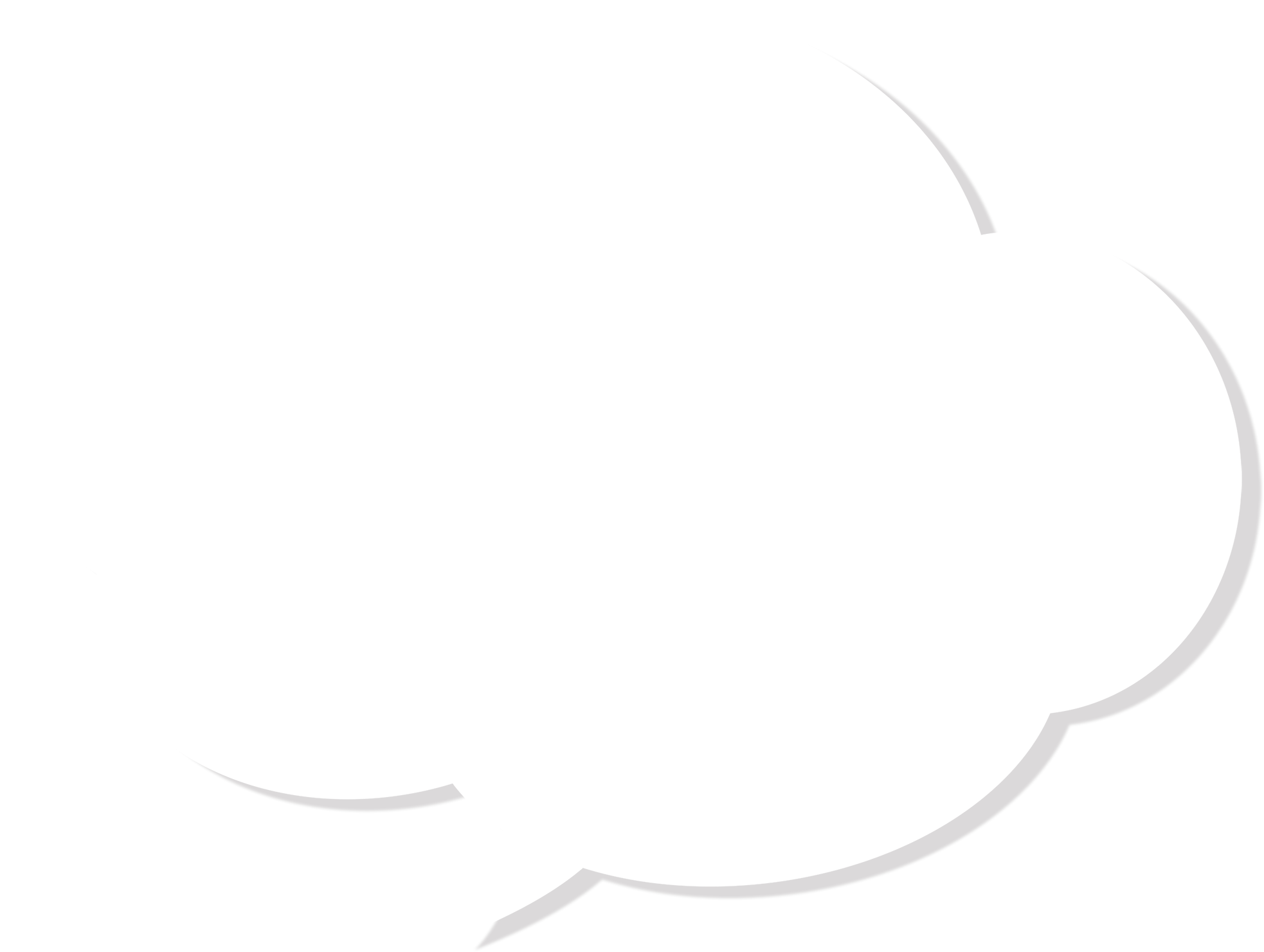 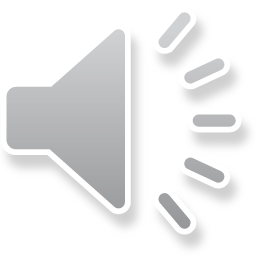 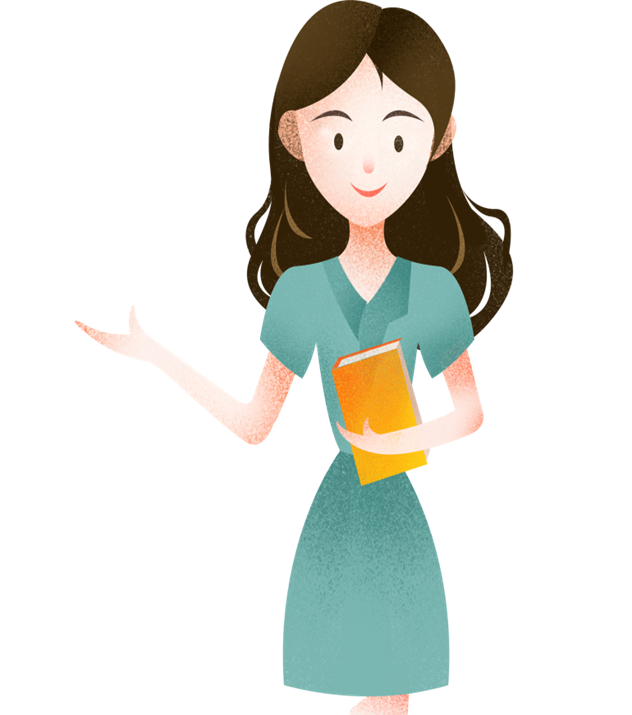 Chúc quý Thầy Cô sức khỏe!
Chúc các em học tốt!
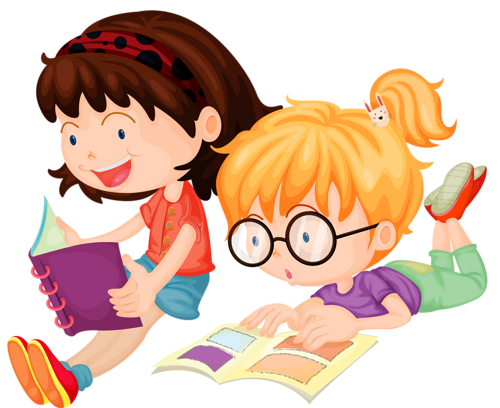